Школьный музей «Без прошлого – нет будущего»
Авторы проекта – Кирса Ольга михайловна и члены отряда «юнармия»
Цель музейной деятельности
формирование интереса к отечественной культуре и уважительного отношения к нравственным ценностям прошлых поколений.
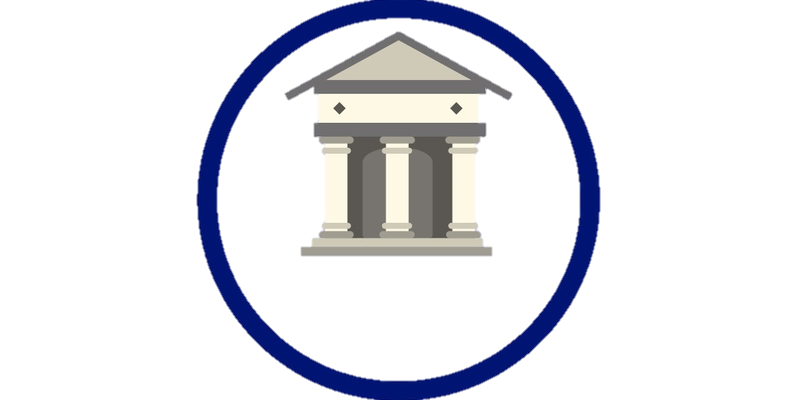 Школьный музей
Задачи музея
Формирование эффективной работы по патриотическому воспитанию;
Формирование у учащихся социально-ориентированных норм поведения, культуры межнационального общения;
Утверждение в сознании и чувствах воспитанников патриотических ценностей, взглядов и убеждений, воспитание уважения к культурному и историческому прошлому России, к традициям родного края;
Привлечение учащихся к работе по возрождению и сохранению культурных и духовно-нравственных ценностей родного края;
Проведение обоснованной организаторской деятельности по созданию условий для гражданско-патриотического воспитания школьников;
Передача жизненного опыта от поколения к поколению;
Активизация творческого потенциала воспитанников, родителей, педагогов.
Актуальность
Особенно актуальной сегодня становится проблема памяти поколений и сохранения традиций. Патриотическое воспитание подрастающего поколения является одним из приоритетных направлений политики государства.
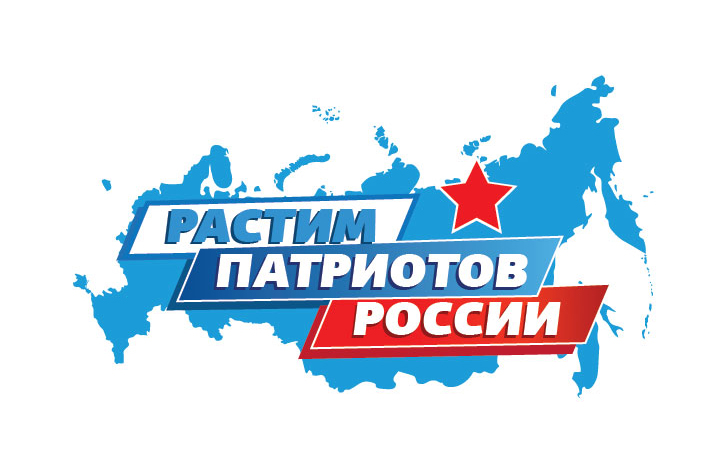 Кирса Ольга Михайловна - стаж 33 года, учитель истории и обществознания, занимается исследовательской деятельностью 25 лет. 15 лет была руководителем патриотического клуба.
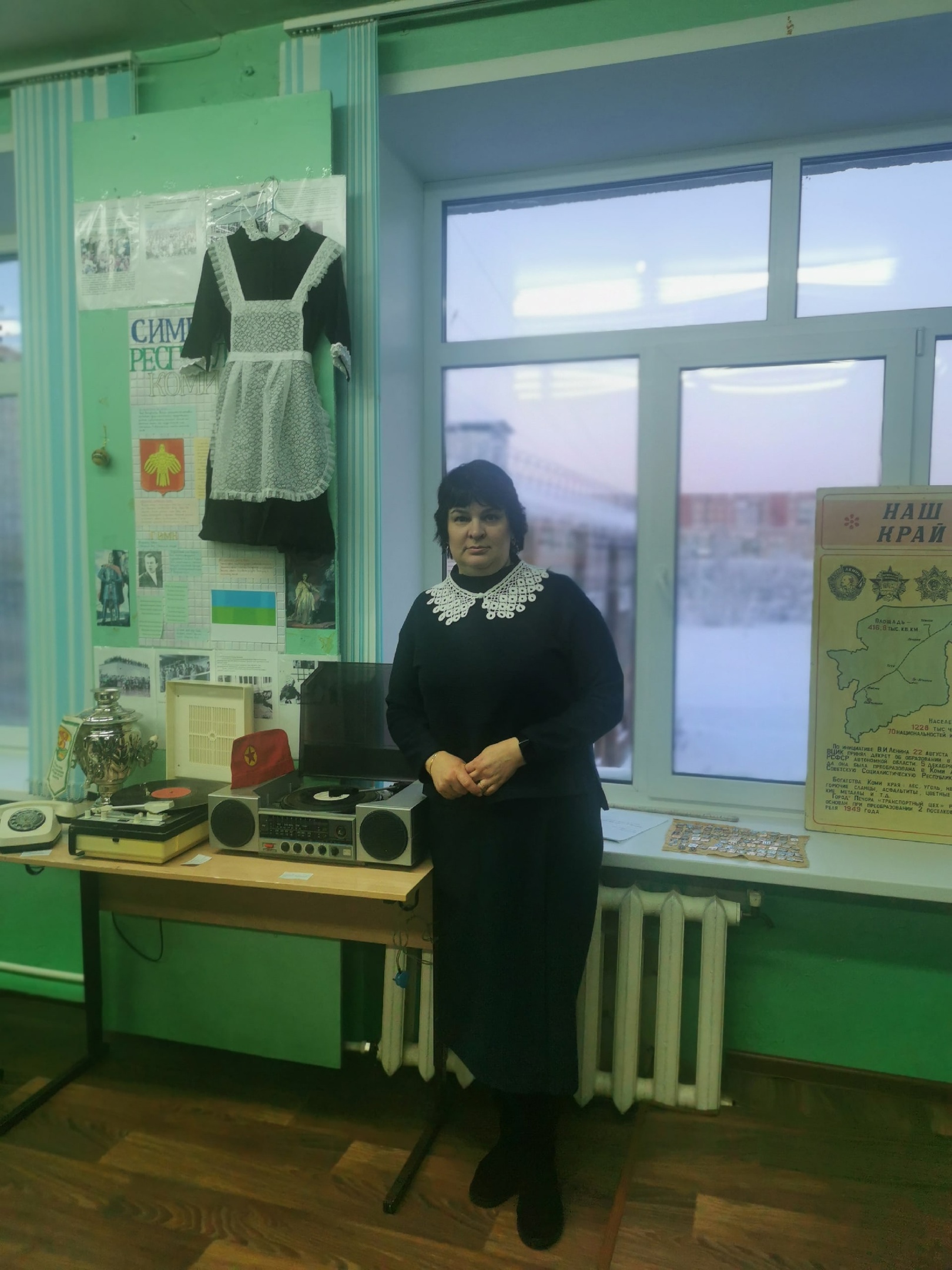 О школе
МОУ «СОШ № 10» является бюджетным учреждением. Школа работает с 1985 года. За это время на её счету более 25 выпусков. В школе есть все условия для полноценного развития учащихся: 
«Точка роста» естественно-научной направленности;
Волонтерский клуб «Волонтеры Победы»; 
Юнармейский отряд «Наследники»;
В школе реализуются различные спортивные секции, развивающие элективные курсы;
Оснащенный спортивных зал;
2 оснащённых компьютерных класса;
Плавательный бассейн на две чаши;
Школьная библиотека с читальным залом и многое другое.
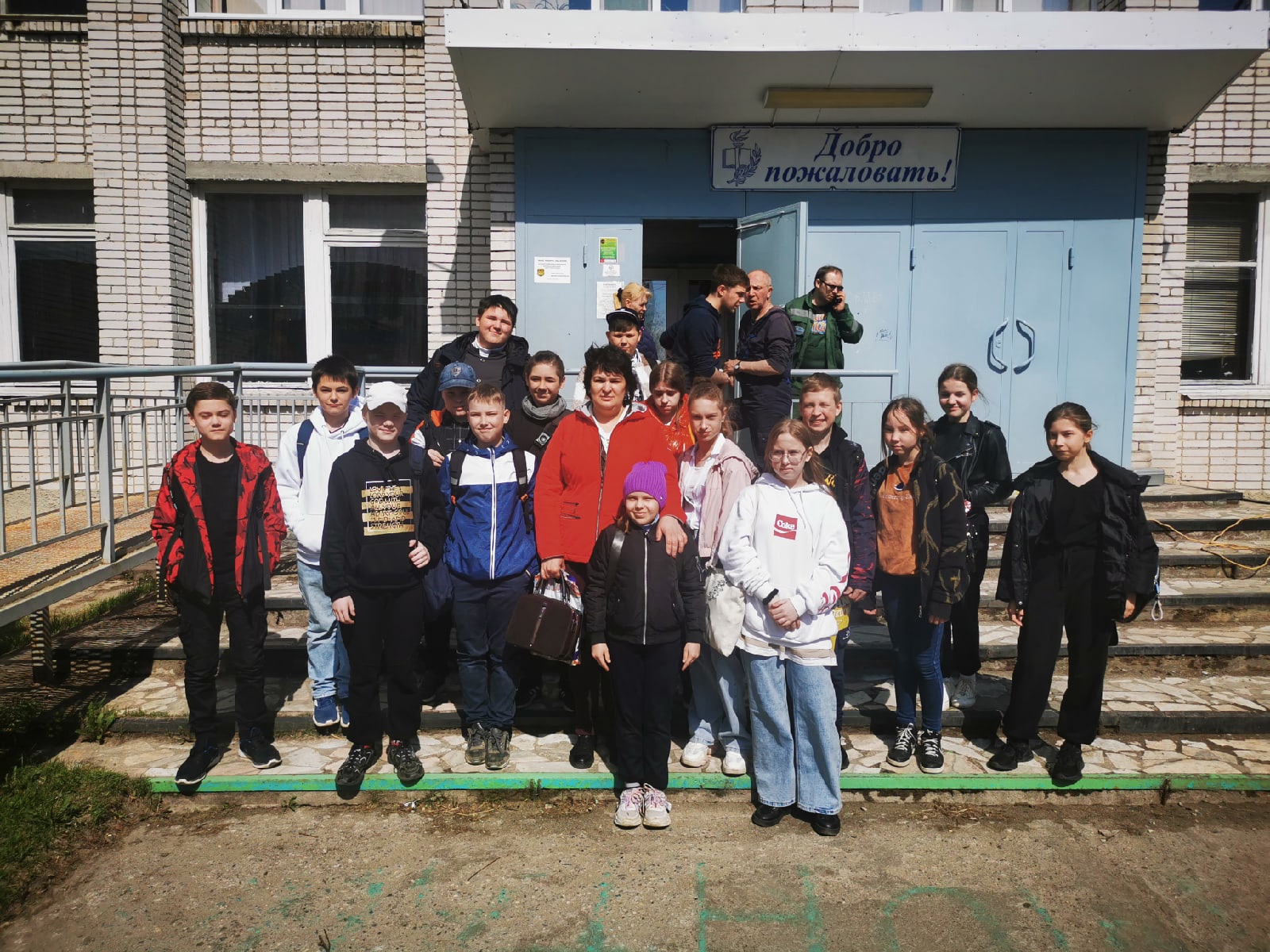 О школе
С 2005 года МОУ «СОШ №10» осуществляет профильное обучение в 10-11-х классах гуманитарной, естественно-научной и технологической направленности.
Предпрофильное обучение реализуется школой в рамках образовательной программы для формирования индивидуальной траектории развития и удовлетворения познавательных интересов школьников. В школе с 2022 года функционирует группа допрофессиональной педагогической подготовки – педагогический класс.
В школе созданы все условия для развития школьников как полноценного разностороннего члена общества, как личность со сформировавшейся гражданской позицией.  
С целью активизации образовательно-воспитательных технологий, соединяющих в себе всё конструктивное, что наработано и в системе образования, и в социально-культурной деятельности, для дальнейшего обогащения духовных интересов и потребностей учащихся, включения их в процесс усвоения и воспроизводства духовных и материальных ценностей, в школе планируется создать школьный музей.
В Казани
Под руководством классного руководителя, ученики посещают исторические и памятные места
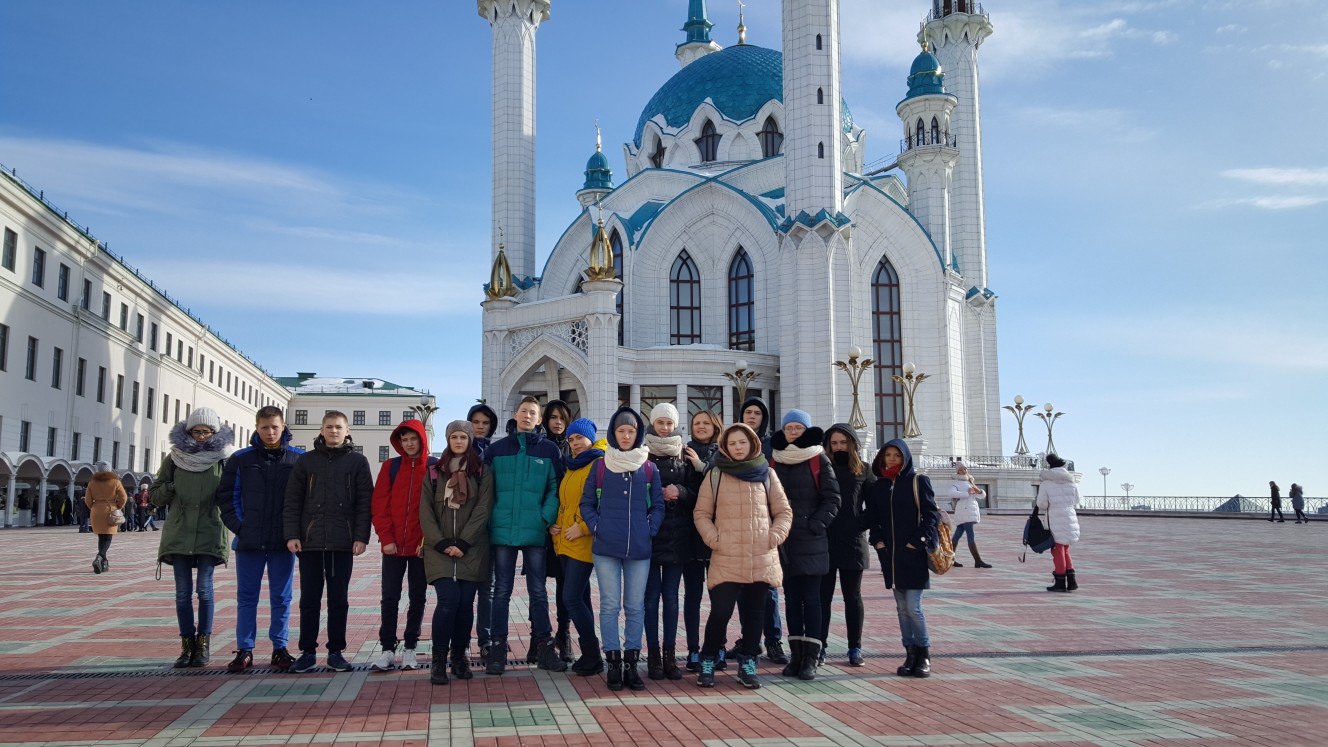 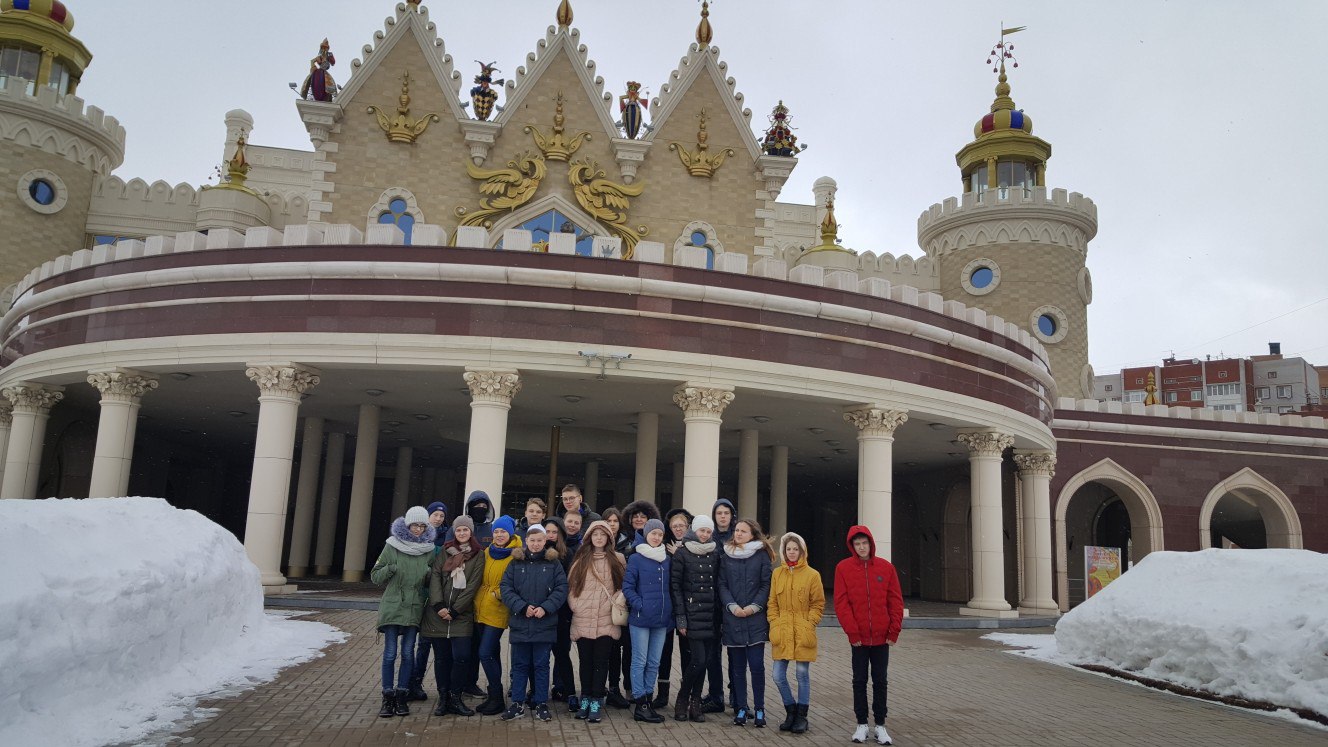 Сотрудничество с библиотеками города
Дети участвуют в конкурсах стихов, патриотических песен и занимают призовые места
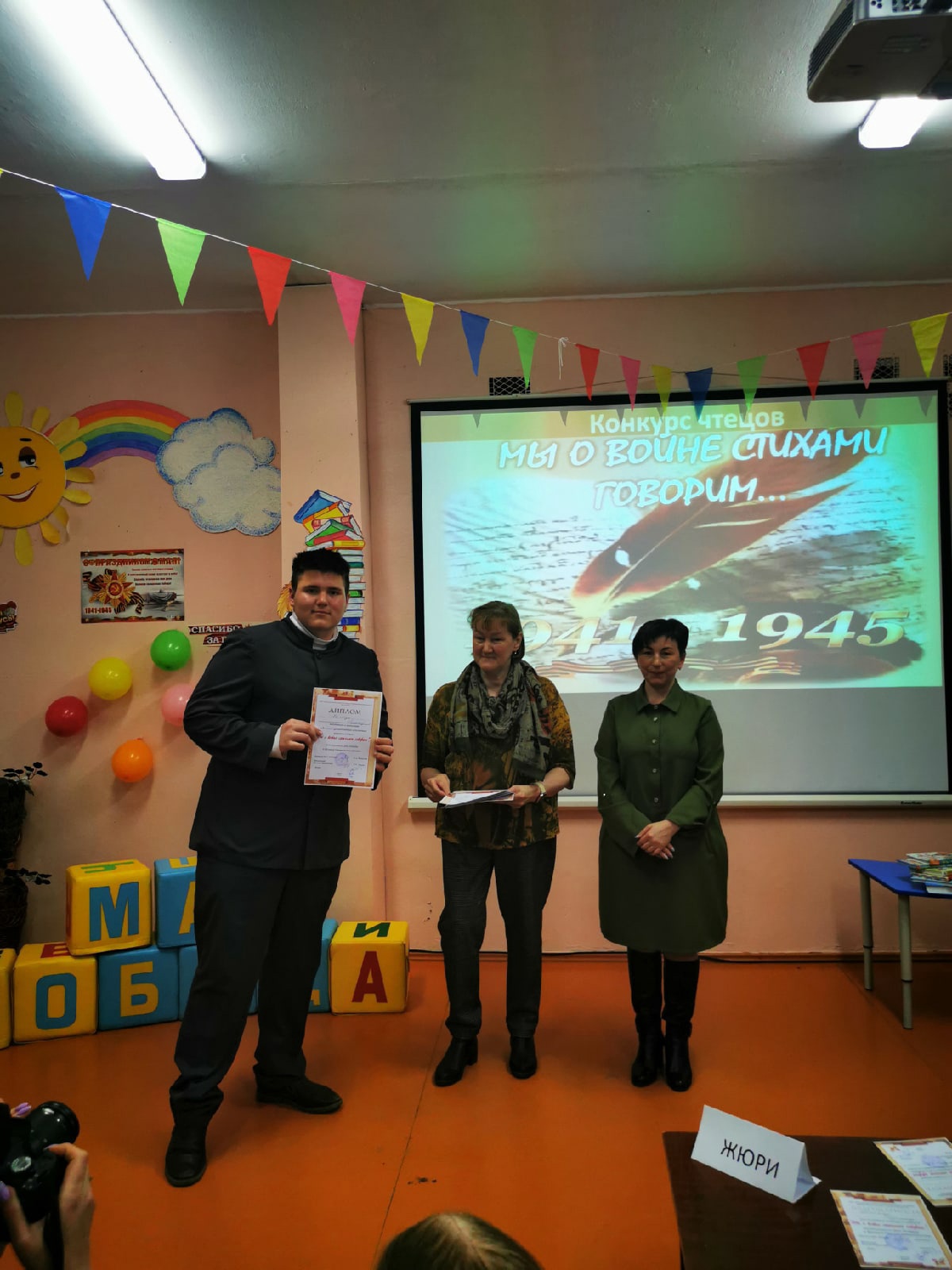 Исследовательские конференции
Обучающиеся являются победителями российского, республиканского и муниципального уровней
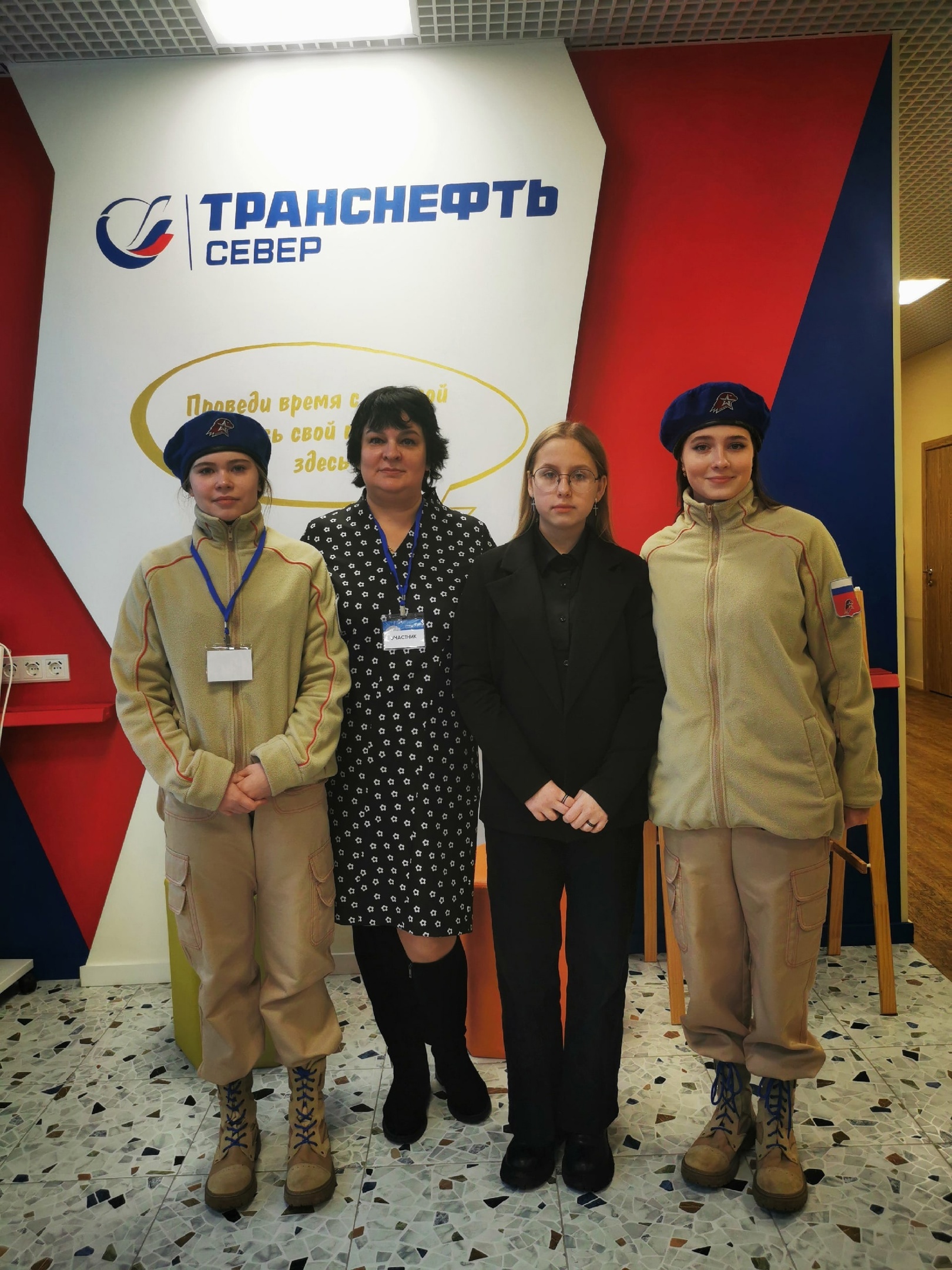 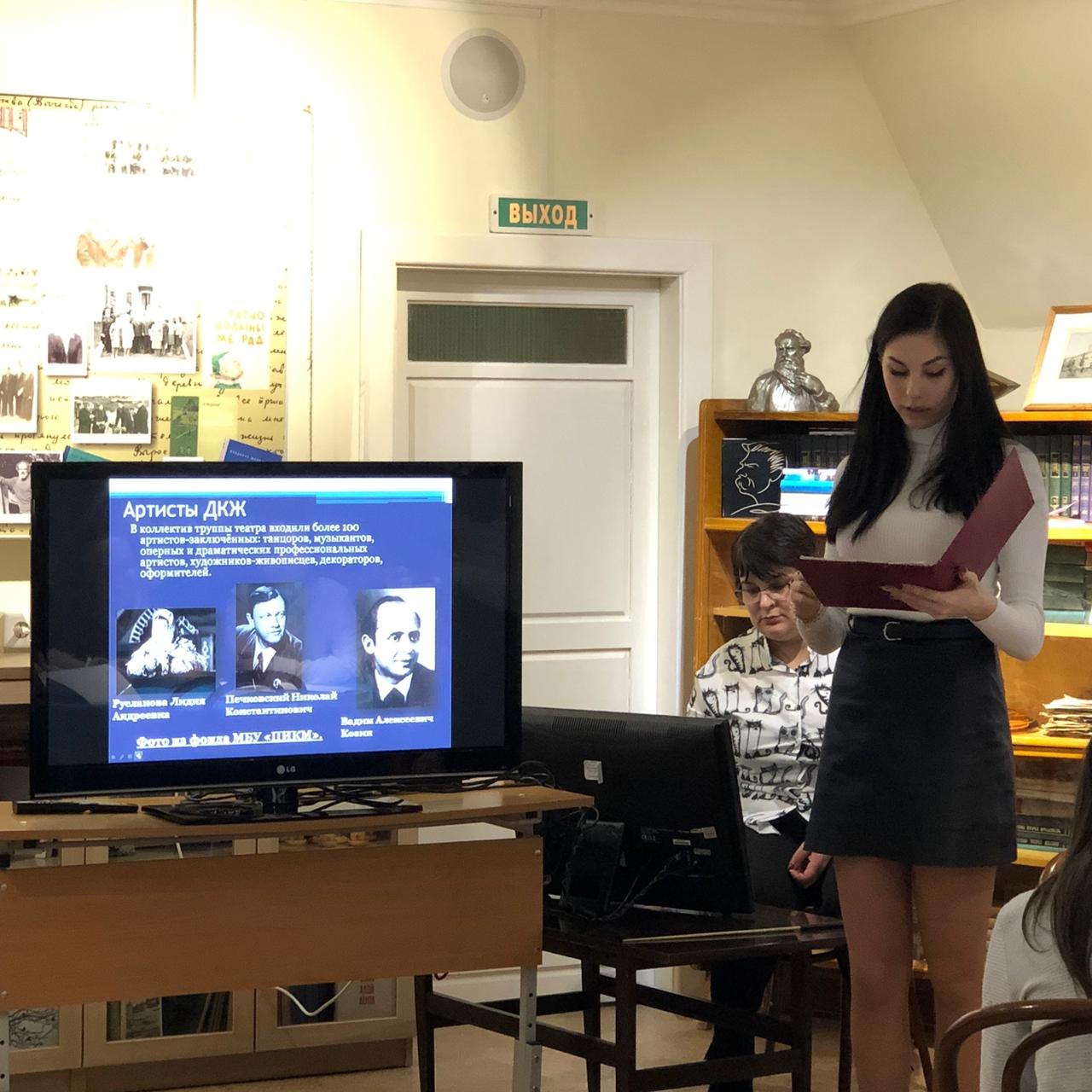 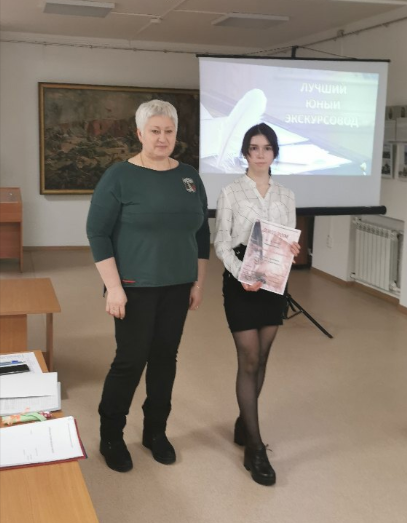 В школе проводятся тематические «Недели истории" , организуются выставки
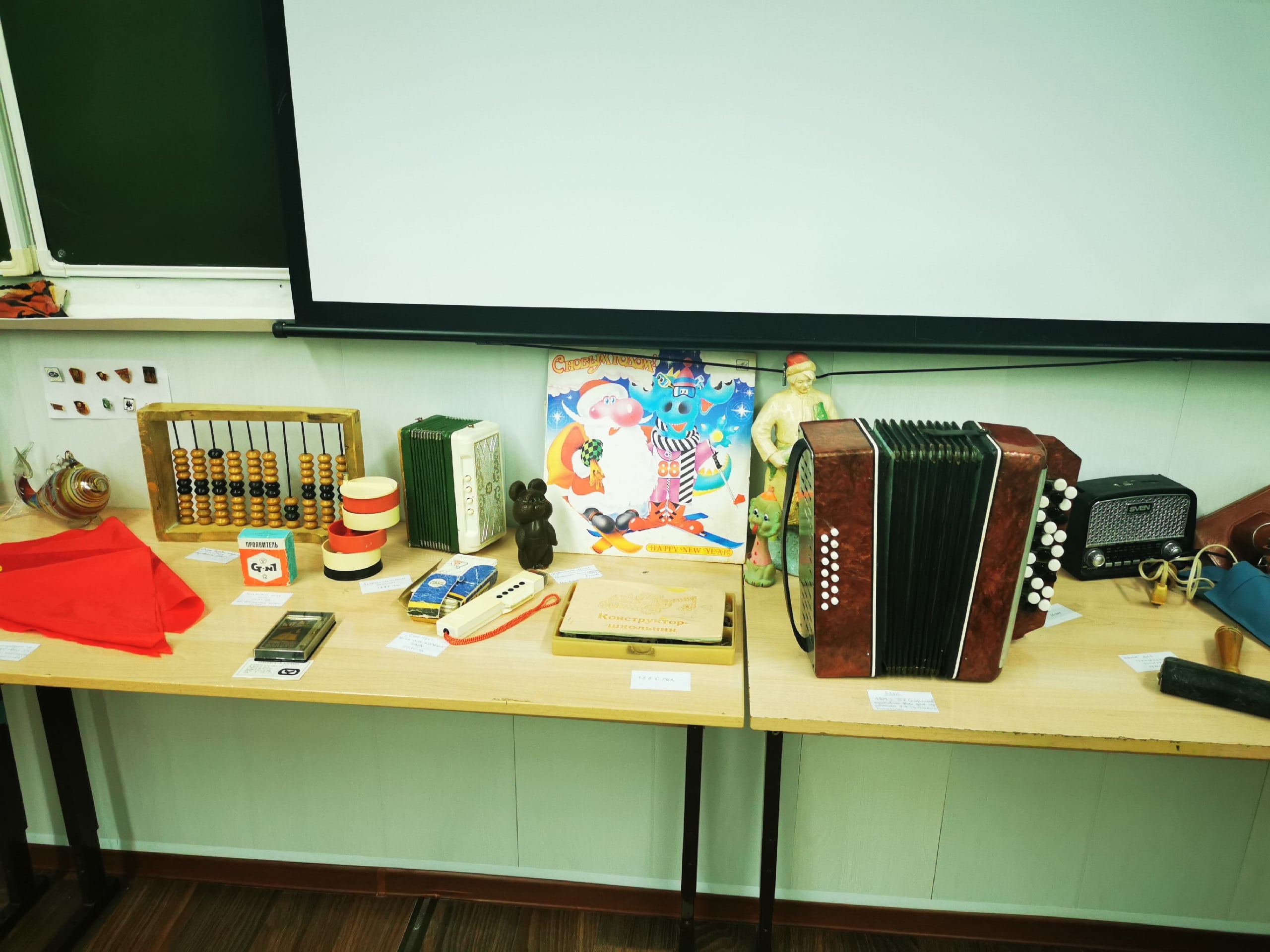 Школа систематически сотрудничает с краеведческим музеем и библиотеками города, что подтверждается гарантийными письмами
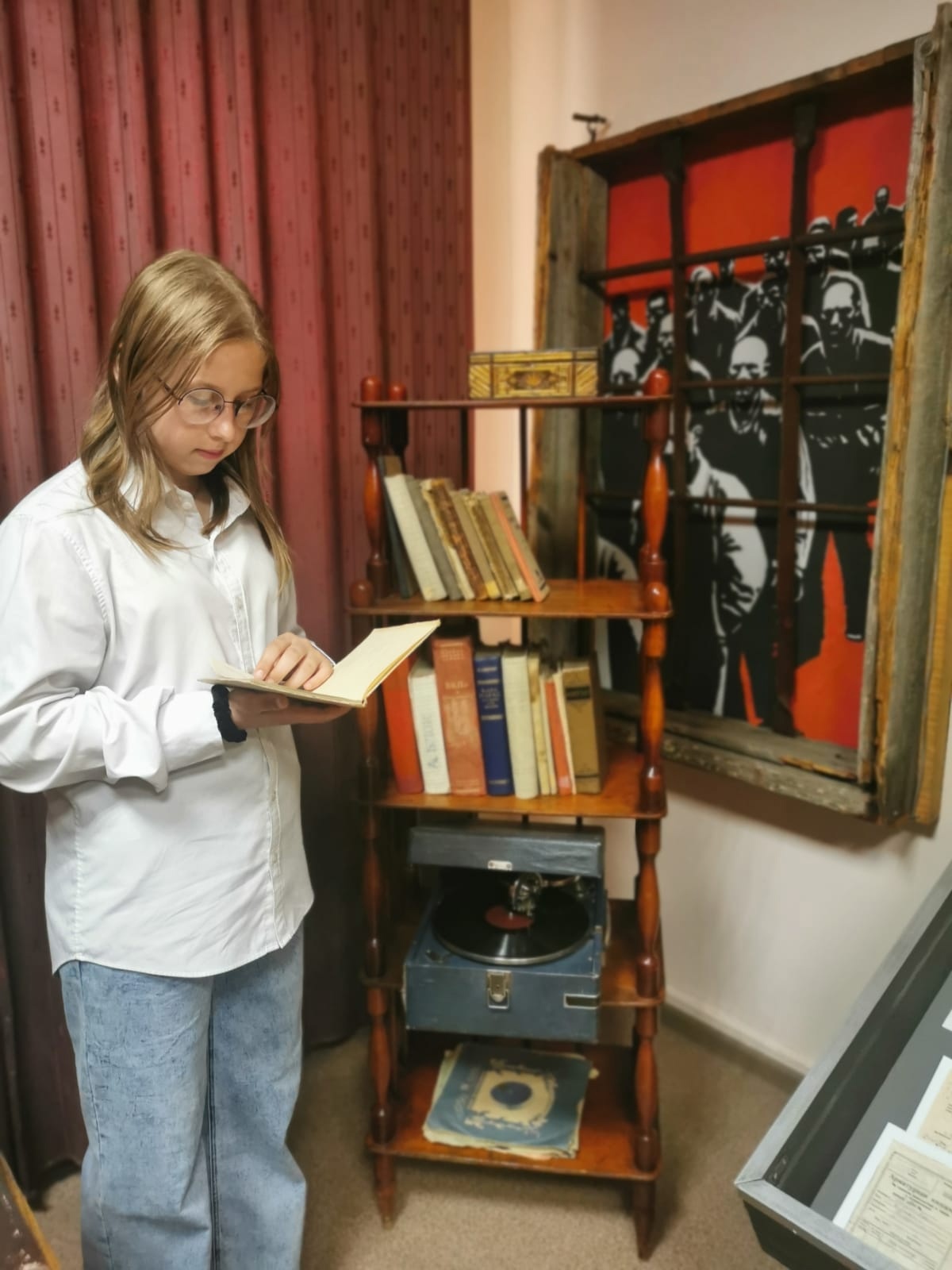 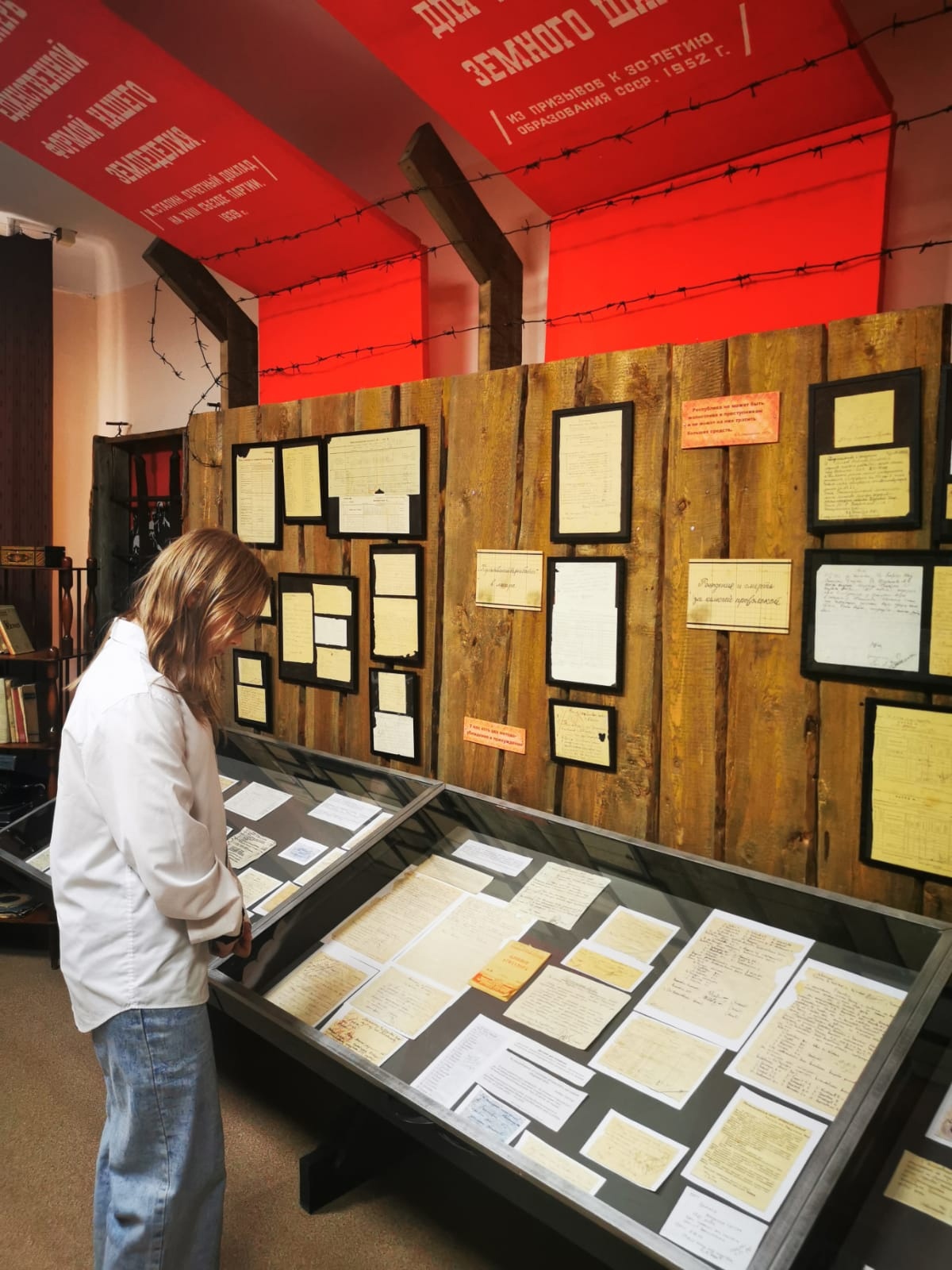 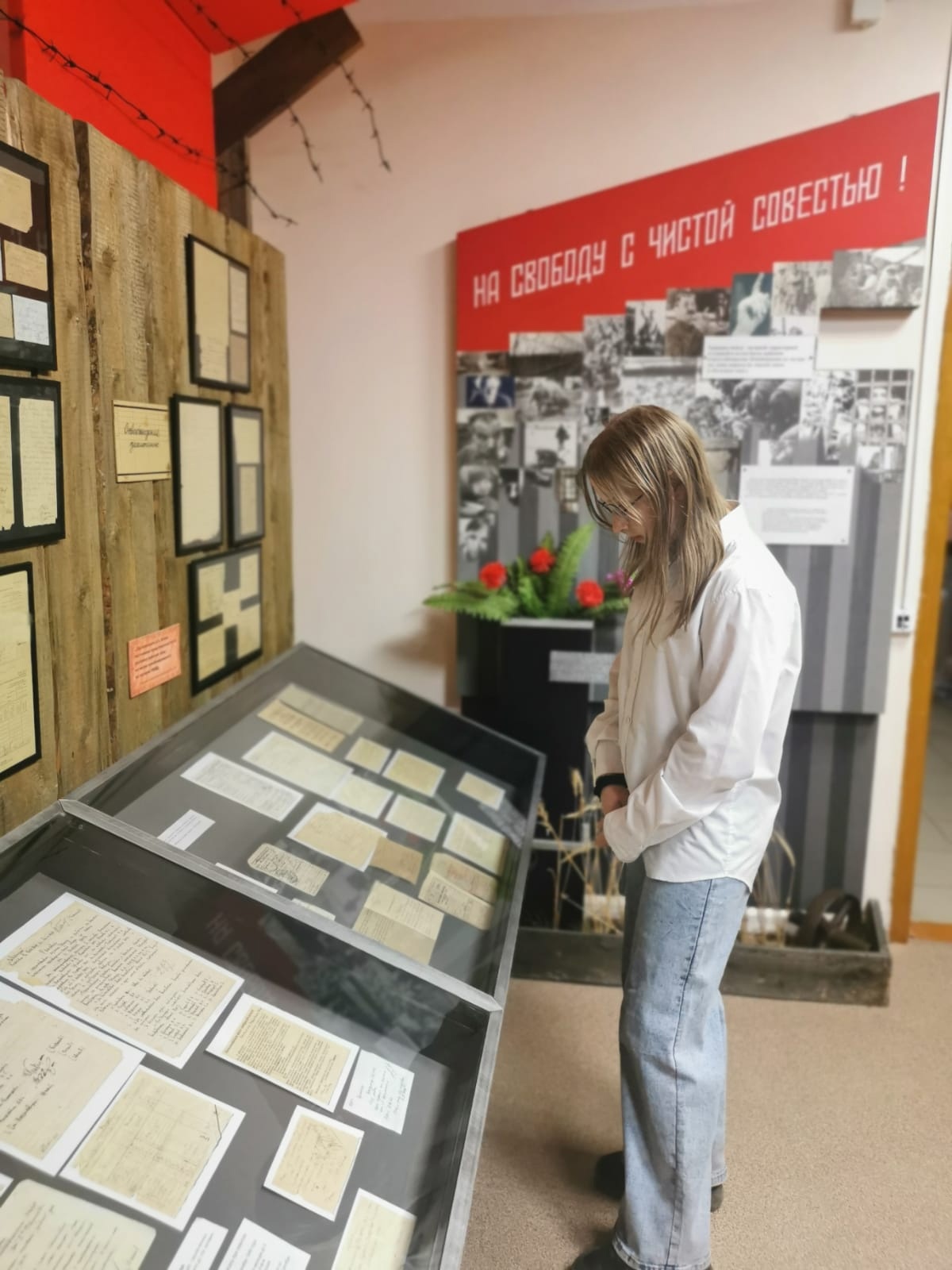 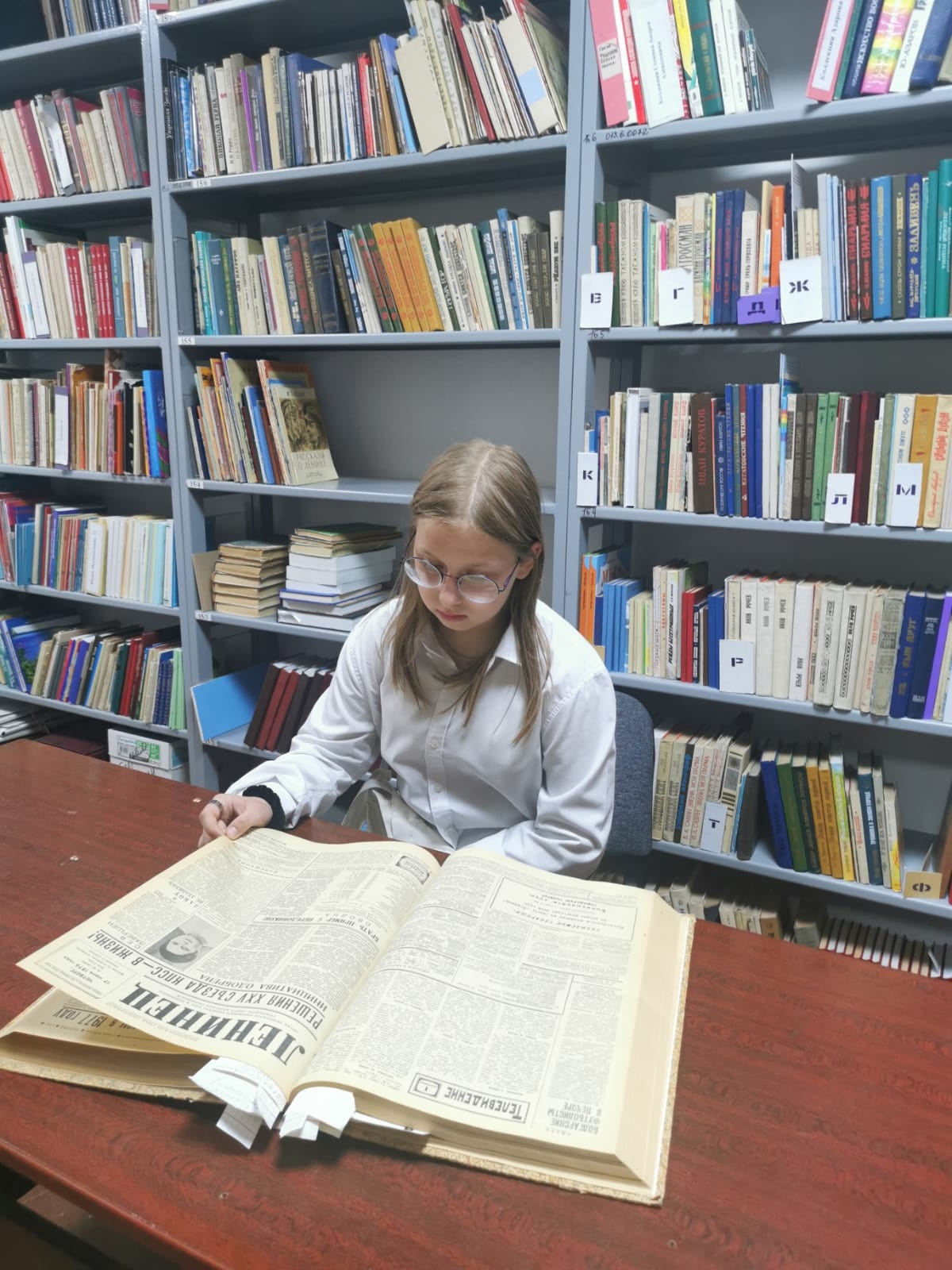 Муниципальное бюджетное учреждение «Печорская межпоселенческая централизованная библиотечная система»
Муниципальное бюджетное учреждение «Печорский историко-краеведческий музей»
Администрация муниципального района «Печора»
Школьный музей помогает воспитывать в учащихся исследовательскую активность, развивать творческое мышление, прививать навыки самостоятельного приобретения знаний, формировать и развивать личность школьника, обладающего качествами гражданина-патриота Родины, учит выполнять гражданские обязанности.
Наши достижения за последние 5 лет
Наши достижения за последние 5 лет
Наши достижения за последние 5 лет
Наши достижения за последние 5 лет
Спасибо за внимание!